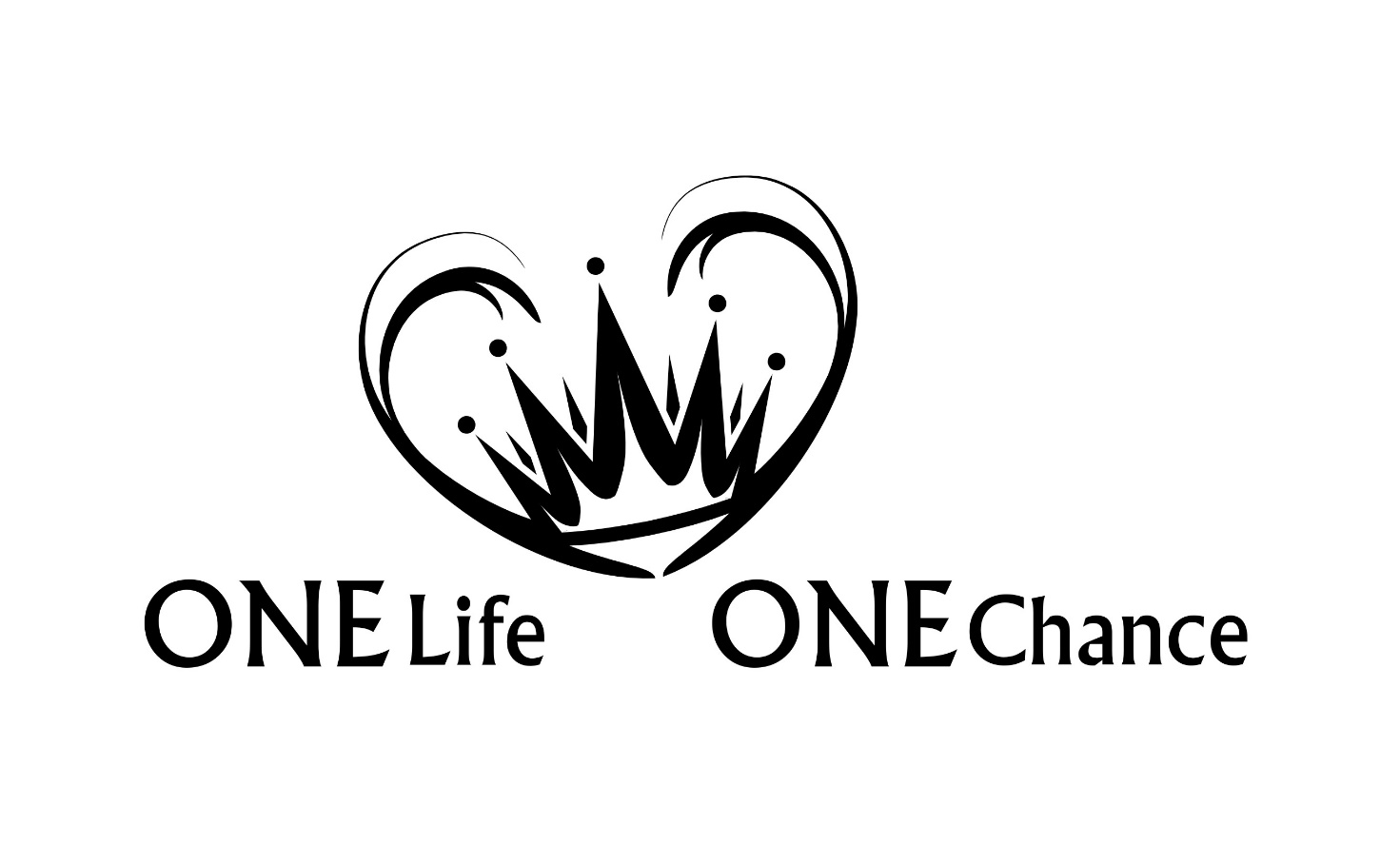 Numeri Teil 2
Numeri
Kapitel: 36 | Verse:  1288
Gott wohnte nun in der Stiftshütte, d.h. mitten 
unter dem Volk Gottes. Wie kann das Volk Gottes 
unter diesen neuen Umständen „überleben“?
„Ehrfurcht vor dem HERRN ist der Anfang jeder 
Erkenntnis, nur törichte Menschen verachten 
Weisheit und Erziehung.“ (Spr 1,7)
Gottes Wort ermutigt und ermahnt uns, 
die Ehrfurcht vor Gott zu pflegen und zu lieben. 
Diese „Sicherheits-Gesetze“ lassen sich unter 
drei Überschriften zusammenfassen: 
 
- Sorgfalt
- Sauberkeit
- Kostspieligkeit
Sorgfalt
Sabbat: Unachtsamkeit am Sabbat wurde mit dem 
Tod bestraft. (15,32-36)

Gebet: Sie hatten Quasten an ihren Kleidern, 
um sie daran zu erinnern. (15,38+39)

Gelübde (Versprechen): Nasiräergelübte (Kp 6)
Reinheit und Sauberkeit
"Sauberkeit kommt gleich nach Gottesfurcht."
Kostspieligkeit
Für einen sündigen Menschen ist es teuer, in der 
Nähe eines heiligen Gottes zu leben. Es mussten 
täglich, wöchentlich und monatlich, Opfer für die 
Menschen dargebracht werden. Jedes Opfer war 
kostspielig - es durften nur die besten Tiere 
geopfert werden.
Christus hat mit dem höchst möglichen Preis bezahlt:

S E I N E M  L E B E N
Im Neuen Bund sollen wir aus Liebe und 
Dankbarkeit (ohne Zwang) geben aber nicht mehr 
opfern! Im Alten Bund wurde geopfert (ein Muss), 
im Neuen Bund wird gegeben (bringen) 
(freiwillig und aus Dankbarkeit)!
"Ich ermahne euch nun, ihr Brüder, angesichts 
der Barmherzigkeit Gottes, dass ihr eure Leiber 
darbringt als ein lebendiges, heiliges, Gott 
wohlgefälliges Opfer: Das sei euer vernünftiger 
Gottesdienst!" (Röm 12,1)
"Durch ihn lasst uns nun Gott beständig ein Opfer 
des Lobes darbringen, das ist die Frucht der 
Lippen, die seinen Namen bekennen!" (Hebr 13,15)
"Das aber [bedenkt]: Wer kärglich sät, der wird auch 
kärglich ernten; und wer im Segen sät, der wird 
auch im Segen ernten. Jeder, wie er es sich im Herzen 
vornimmt; nicht widerwillig oder gezwungen, denn einen 
fröhlichen Geber hat Gott lieb! Gott aber ist mächtig, 
euch jede Gnade im Überfluss zu spenden, sodass ihr 
in allem allezeit alle Genüge habt und überreich seid 
zu jedem guten Werk, wie geschrieben steht: »Er hat 
ausgestreut, er hat den Armen gegeben; seine 
Gerechtigkeit besteht in Ewigkeit« (Ps 112,9)." (2Kor 9,6-9)
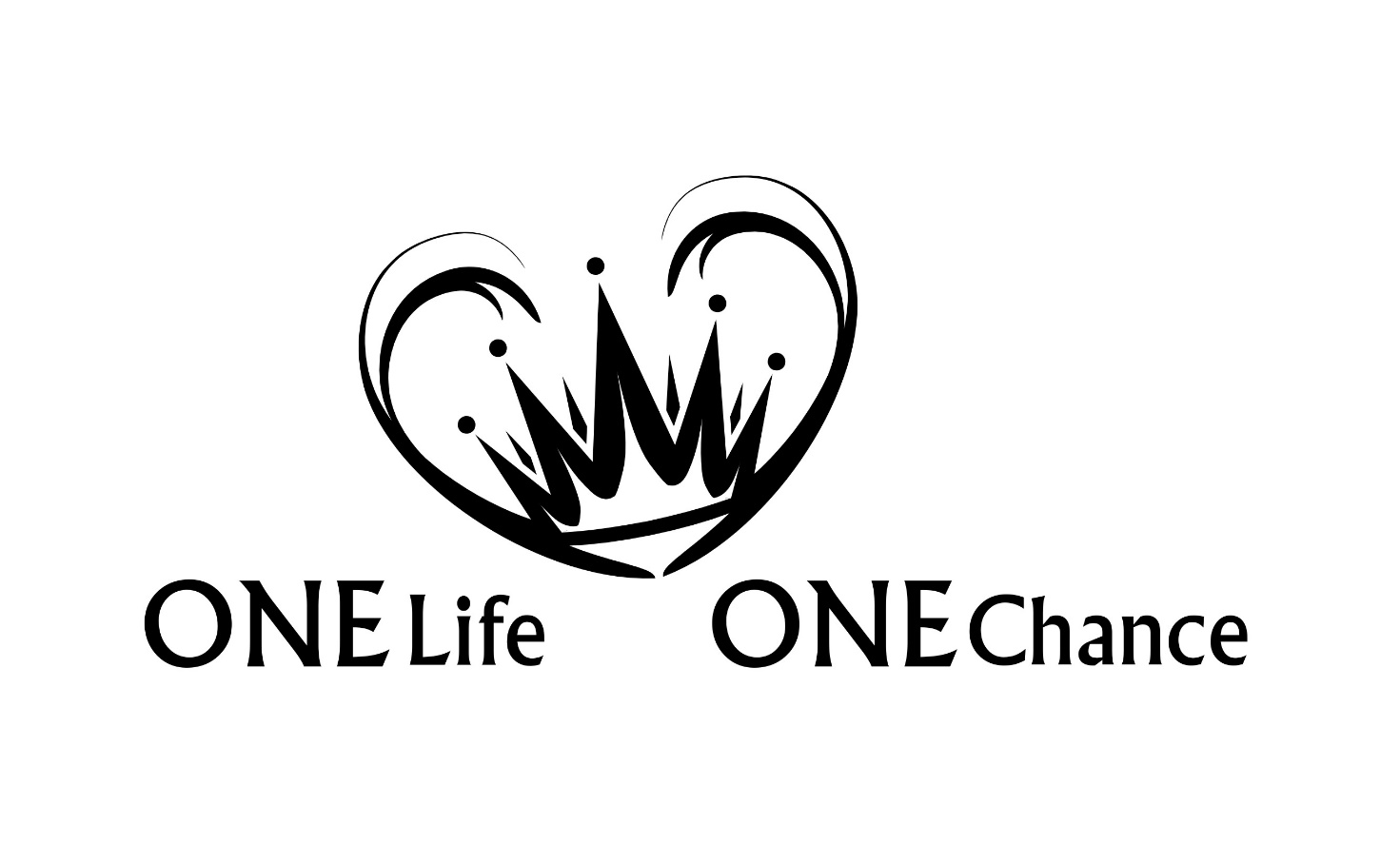 Numeri Teil 2